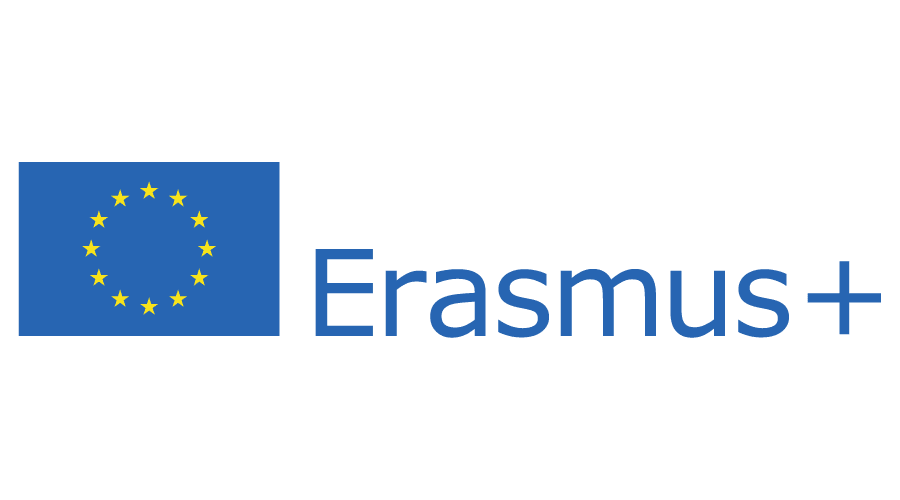 Vzťahy na pracoviskách zamestnávateľov medzi zamestnancami a manažmentom
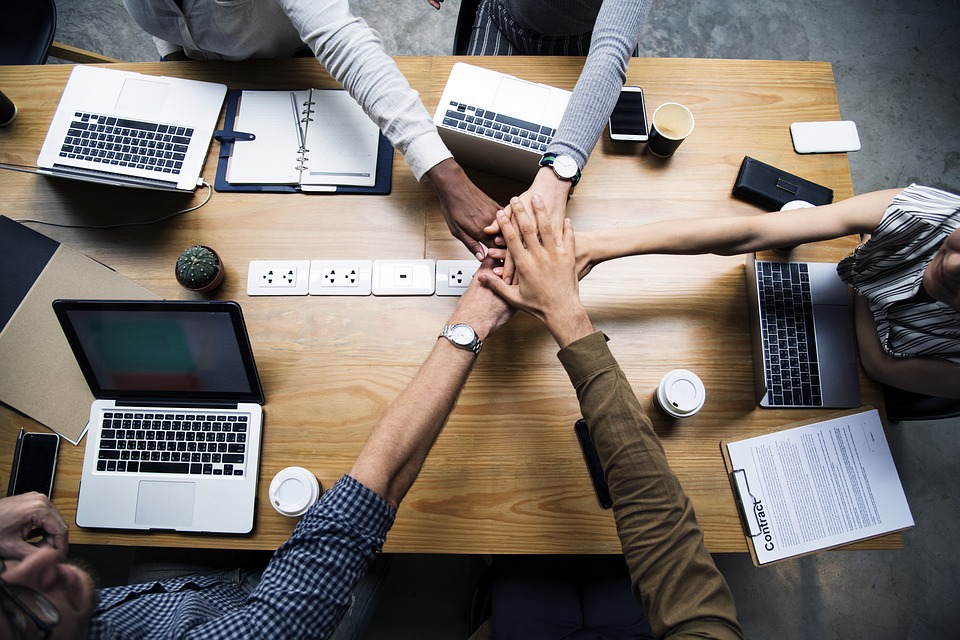 Zamestnanec je fyzická osoba, ktorá vykonáva závislú prácu pre zamestnávateľa v rámci pracovného pomeru a vo výnimočných prípadoch aj v obdobných pracovnoprávnych vzťahov. Zamestnancom môže byť osoba, ktorá má spôsobilosť mať v pracovnoprávnych vzťahoch práva a povinnosti .

Manažment znamená „vedieť ako“, t. j. hľadať a umiestniť správnych ľudí na správne miesta, komunikovať s nimi, reálne ich motivovať a stimulovať individuálne aj ako členov tímu, predvídať vývoj, rozumne riskovať, atď.
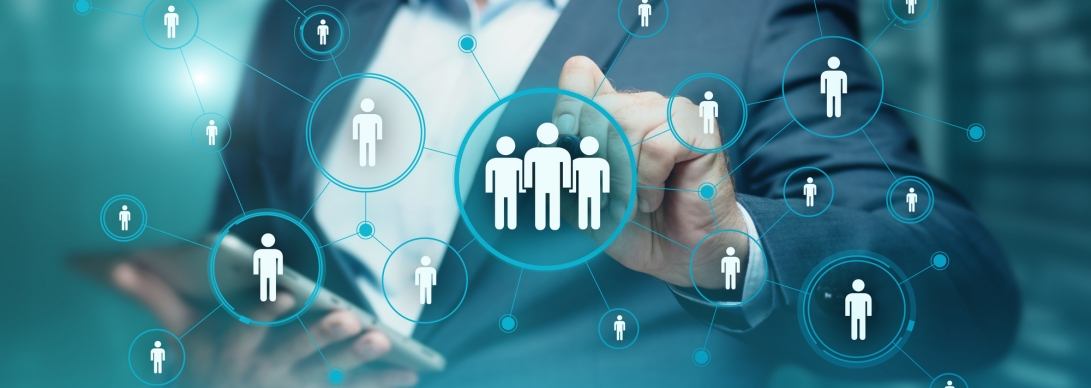 Pracovisko a vzťahy na ňom hrajú pre mnohých ľudí dôležitú úlohu v ich spoločenskom živote. 
Z pohľadu firmy to prináša viaceré výhody - ak budú na pracovisku výborné vzťahy, zamestnanec bude angažovanejší, produktívnejší a šťastnejší, manažment podniku zase spokojný, že zamestnanci majú vysokú produktivitu práce.
Vytváranie príležitostí a podpora pozitívnych sociálnych interakcií by mala byť prvoradým cieľom hlavne vedúcich pracovníkov a manažérov.
Na pracovisku môžu vznikať rôzne druhy konfliktov 
Zhoršuje sa komunikácia a morálka na pracovisku medzi zamestnancami a manažmentom, znižuje sa motivácia zamestnancov k lepšiemu výkonu


Asertivita a riešenie konfliktov patria k bazálnym nástrojom pri práci. Rozvoj asertívnych zručností a ochota ku zmene môže viesť k vnútornej spokojnosti, ku kvalitnejšej spolupráci a zvýšeniu profesionality.
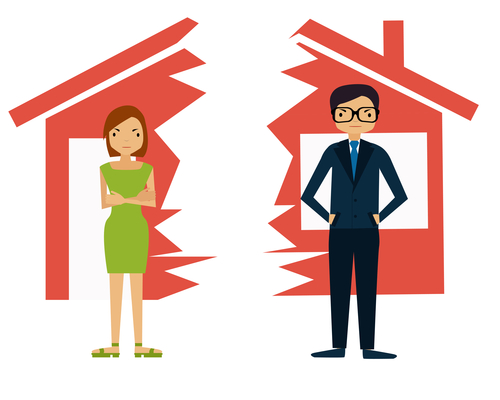 Spätná väzba je užitočná, pokiaľ je konštruktívna. 
Pozorný komentár je desaťkrát účinnejší ako priemerná kritika.
Spätná väzba je o konštruktívnych riešeniach. 
Poskytovanie spätnej väzby môžu využiť tiež nadriadení pracovníci pri hodnotiacich pohovoroch so svojimi zamestnancami
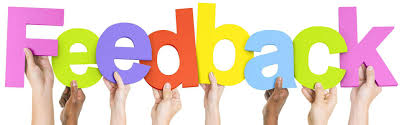 Rozvíjať dobré vzťahy na pracovisku je najmä úloha vedúcich pracovníkov, ale aj majiteľov, či riaditeľov. 
Medzi vlastnosti vedúcich pracovníkov by mali patriť vlastnosti rozvíjať dobrú komunikáciu, motivovať spolupracovníkov a vytvárať pozitívne prostredie. 
Takýchto manažérov by si mali firmy vážiť.
Ďakujem za pozornosť



Mgr. Stanislava Kovácsová
SOŠ stavebná, Tulipánová 2, 011 62 Žilina